Konstrukcija anketnih pitanja –pravila za postavljanje pitanja
Akademska godina 2020./2021.
Anketno istraživanje
Sadržaj
Natuknice prije sastavljanja upitnika
Konstrukcija anketnih pitanja s obzirom na statističku obradu; vrste pitanja
Elementi upitnika, redoslijed pitanja, eksplorativno istraživanje, pilot istraživanja
Anketno istraživanje
2
Natuknice prije sastavljanja upitnika
Uskladiti pitanja sa svrhom istraživanja i ciljem istraživanja te jasno definirati pojmove – npr. cilj istraživanja „Utvrditi razloge igranja igara na sreću među adolescentima”

Definirati specificirane ciljeve ili istraživačka pitanja

U što većoj mjeri „upoznati” se sa osobinama ciljane populacije

Obratiti pažnju na odnos „što se želi saznati” – „koliko vremena imamo”

 Obratiti pažnju da pitanja budu standardizirana (imaju oblik kojeg obrađujemo na isti način)

Uzeti u obzir da se pitanja postavljaju u određenom društvenom, kulturnom i ekonomskom kontekstu.
Anketno istraživanje
3
Natuknice za sastavljanje pitanja
Uvijek pitati svrhovita pitanja (pitanja koja imaju smisla s obzirom na svrhu i cilj istraživanja)

Postavljati konkretna pitanja – precizna i nedvosmislena - jednoznačna!

 Ako tražimo vremensko prisjećanje obratiti pažnju na važnost i/ili uobičajenost događaja (npr. loše: koliko često ste jeli krafne tijekom zadnje dvije godine? bolje: koliko često ste jeli krafne u posljednja dva tjedna?) 

Koristiti cijele rečenice (npr. loše: Grad gdje živite? bolje: U kojem gradu trenutno živite?)

Izbjegavati skraćenice – SAD, MUP, MORH, HKS 

Izbjegavati slang i kolokvijalni govor (loše: Na kojem faksu studiraš?, Koliko često gledate tekme?)

 Omogućiti da pitanja pregleda stručnjak ili osoba upoznata s istraživanim područjem
Anketno istraživanje
4
Natuknice za sastavljanje pitanja
Osigurati da pitanja pregledaju potencijalni ispitanici – pilot istraživanje

 Koristiti pitanja koja su već uspješno korištena u drugim istraživanjima

U dugačkim upitnicima koristiti skraćena pitanja – kako bi se uštedjelo na vremenu (npr. spol? dob?

Ako je potrebno (situacije u kojima se želi izbjeći društveno prihvatljivi ili neugodni odgovori) koristi „vrijednosno obogaćena” (npr. Danas se veliki broj mladih osjeća depresivno i tjeskobno te koristi različite vrste tableta za smirenje. Jeste li i Vi u posljednja dva tjedna uzeli neku od tableta za smirenje?)

Izbjegavati pojmove koji mogu imati vrijednosnu težinu i poticati emocionalnu reakciju (npr. komunist, narkoman, alkoholičar)

Ne koristiti pitanja koja uključuju više problema-ideja (odvajanje stava od argumentacije) – (npr. Smatrate li da bi se trebali povećati porezi kako bi se izgradili novi vrtići?)

Izbjegavati pitanja s negativnim predznakom (npr. Smatrate li da NATO savez ne bi trebao intervenirati u arapskim zemljama?)
Anketno istraživanje
5
Konstrukcija anketnih pitanja s obzirom na statističku obradu; vrste pitanja
Anketno istraživanje
Vrste pitanja
1) Otvorena pitanja (otvorena-otvorena, otvorena-zatvorena)

2) Zatvorena pitanja

2.1. Pitanja u obliku ljestvice

2.2. Mjerne skale
Anketno istraživanje
7
Vrste pitanja
Nedostaci otvorenih pitanja => složena obrada, ugrožena valjanost i pouzdanost, odgovori često uključuju više varijabli, ograničeno (i dvojbeno) statističko zaključivanje.

Primjer – pitanje: Koliko često pijete alkoholna pića? odgovori: rijetko, dva puta tjedno, ponekad, pijem kada sam pod stresom, nakon posla i tijekom godišnjeg, itd.)

Nedostaci zatvorenih pitanja – teža za konstrukciju, ograničavaju raspon odgovora („prisiljavaju” ispitanika na standardizirani odgovor )
Anketno istraživanje
8
Izbor pitanja (otvorno ili zatvoreno)
Anketno istraživanje
9
Vrste pitanja
Prilikom sastavljanja pitanja treba uzeti u obzir kasniju statističku obradu podataka.

Zbog toga nije svejedno da li pitanja postavljamo na nominalnoj, ordinalnoj ili numeričkim (intervalnoj ili omjernoj) mjernoj skali.
Anketno istraživanje
10
Pitanja na nominalnoj skali
Primjeri


Pitanje: Koju vrstu srednje škole ste pohađali? Odgovor: a) gimnaziju, b) strukovnu, c) umjetničku


Pitanje: Za koju stranku ste glasovali na prošlim izborima? Odgovor: a) HDZ, b) SDP, c) HSS ….

Pitanje: Koje ste od navedenih filmova gledali? Stavite X uz film kojeg ste gledali. Odgovori: Vitez tame (   ), Pakleni šund (    ), Klub boraca (    ), Matrix (    ) …..


Pitanje: U kojoj državi svijeta biste najviše voljeli živjeti? Odgovor: ______________
Anketno istraživanje
11
Pitanja na ordinalnoj skali
Primjeri

Pitanje: Koliko imate godina? Odgovori: a) manje od 20, b) od 21 do 30, c) od 31 do 40 ….

Pitanje: Podržavate li ili ne podržavate rad Vlade Republike Hrvatske? Odgovori: a) Podržavam u potpunosti, b) Uglavnom podržavam, c) Uglavnom ne podržavam, d) Uopće ne podržavam

Pitanje:
U kojoj se mjeri slažete sa sljedećim tvrdnjama vezanim uz život u Gradu Zagrebu? Ocijenite koristeći sljedeće odgovore – 1- uopće se ne slažem, 2 – uglavnom se ne slažem, 3 – uglavnom se slažem, 4 – u potpunosti se slažem, 5 – nemam određeno mišeljnje

Zagreb ima dobar javni prijevoz    1     2     3     4     5
Zagreb ima dovoljno parkova za djecu     1     2     3     4     5 
Sigurnost građana u Zagrebu je na visokoj razini    1     2     3     4      5
Anketno istraživanje
12
Pitanja na numeričkim skalama
Primjeri

Pitanje: Koliko imate godina? Odgovor:__________

Pitanje: Koliki su prihodi Vašeg kućanstva? Odgovor: __________

Pitanje: Koliko ste visoko? Odgovor: ___________

Pitanje: Koliko ste bodova ostvarili na testu? Odgovor: ____________
Anketno istraživanje
13
Natuknice za sastavljanje zatvorenih pitanja ili ljestvica
Obratiti pažnju da odgovori budu dobro uravnoteženi (Loše: Uvijek, gotovo uvijek, jednom, nikada; Bolje: Uvijek, gotovo uvijek, nekoliko puta, jednom, nikada)

Koristiti neutralni odgovor (npr. „niti zadovoljan niti nezadovoljan”) samo kada ga ima smisla koristiti. Inače koristiti odgovore: ne znam, ne mogu ocijeniti, nemam određeno mišljenje, bez odgovora …. npr. pitanje: Bojite li se smrti? odgovori: 1- izrazito se bojim, 2 – umjereno se bojim, 3- niti se bojim niti se ne bojim, 4 -  donekle se bojim, 5 – uopće se ne bojim

 Koristi raspon odgovora na ljestvicama od 5 do 7 (telefonska anketa 4 do 5; face to face 5 do 7)
Anketno istraživanje
14
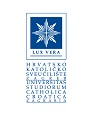 Natuknice za sastavljanje zatvorenih pitanja ili ljestvica
Razmotriti stavljanje (po ispitanika) negativnog odgovora na prvo mjesto (za socijalno osjetljiva pitanja) – primjer – pitanje: Kasnim na posao, odgovori: 1 – Uvijek, 2 – Često, 3 – Rijetko, 4 – Gotovo nikada, 5 – Nikada 

U upitnicima koje ispitanik samostalno ispunjava staviti natuknice koje olakšavaju ispunjavanje i paziti na grafički dizajn pitanja, odgovora i natuknica (jasno ih odvojiti)

Koristiti rangiranje jedino u situacijama u kojima ispitanik vidi odgovore ili ih je lagano zapamtiti (npr. pitanje: - Od navedenih jela koja su Vam najukusnija? Juha s gljivama, palačinke, varivo od graha, gulaš od ….. 1. Najukusnije: _______, 2. Drugi izbor: ______, 3. Treći izbor: _________)
Anketno istraživanje
15
Elementi upitnika, redoslijed pitanja, eksplorativno istraživanje, pilot istraživanja
Anketno istraživanje
Uvodni dio upitnika
Uvodni bi dio upitnika morao sadržavati sljedeće:

Tko provodi istraživanje
Zašto ga provodi (što je svrha i cilj istraživanja)
Koliko će osoba biti anketirano
Zašto je upravo određena osoba izabrana kao ispitanik
Kako će odgovori biti upotrijebljeni
Jamstvo anonimnosti (povjerljivog odnosa prema odgovorima pojedinaca)
Zahvala za suradnju.
Anketno istraživanje
17
Redoslijed pitanja
Potrebno voditi računa o:

1. Logičkom redoslijedu  - potrebno je sačuvati kontinuitet razmišljanja o određenom problemu (tematski srodna pitanja grupirati u blokove)

2. Psihološkom redoslijedu - osjetljiva pitanja smjestiti pri kraju upitnika (umanjujemo opasnost odustajanja od ankete, nepovoljnog utjecaja na iskrenost i motiviranost ispitanika)

3. Mogućnosti kontekstualizacije odgovora - opasnosti da će odgovori na prethodnih pitanja utjecati na sljedeće odgovore (stvaranjem određenog konteksta)
Anketno istraživanje
18
Orijentacijsko istraživanje
Nastojimo proširiti znanje o pojavi koja je predmet istraživanja (nismo dovoljno upoznati s pojavom ili je ona sklona promjenama) => provodi se prije izrade upitnika!

 Razlozi za provođenje eksplorativnog ili orijentacijskog istraživanja:

1) Bolje upoznavanje i objašnjenje predmeta istraživanja

2) Provjeravanje ispravnosti početne istraživačke orijentacije 

3) Provjeravanje prikladnosti odabranih metoda i tehnika istraživanja 

4) Upozorenje na teškoće s kojima se možemo susresti u istraživanju
Anketno istraživanje
19
Pilot istraživanje
Provodi se nakon izrade (prve verzije) upitnika!

Razlozi provođenja pilot istraživanja:

testiranje instrumenta

testiranje mogućnosti realizacije uzorka

provjera prikladnosti istraživačke metode

provjera i uvježbavanje anketara


Pilot istraživanje se provodi nad ispitanicima koji odgovaraju ispitanicima ciljane populacije istraživanja!
Anketno istraživanje
20
Hvala na pažnji!
Anketno istraživanje
21